Be an Example to the Believers
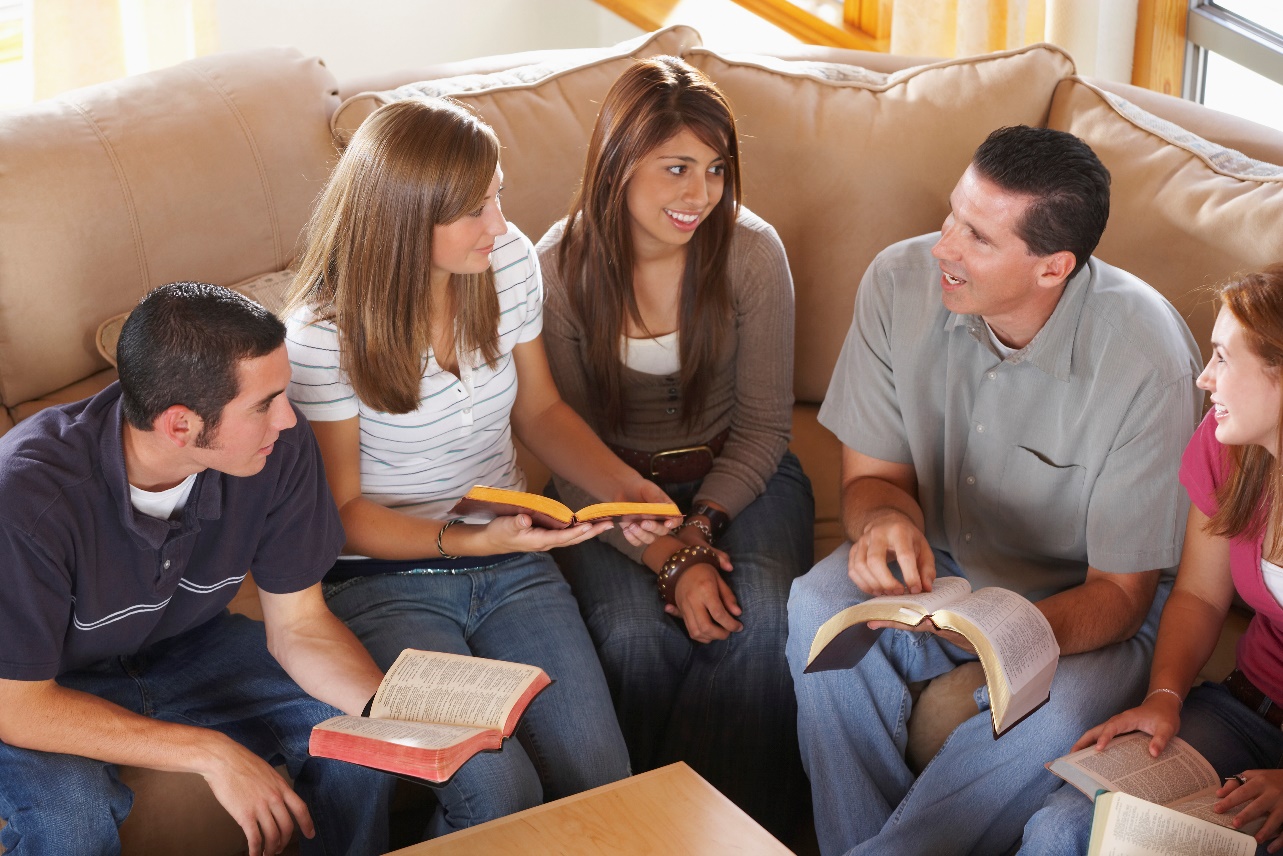 1 Timothy 4:12
Be an Example to the Believers
A godly example to other brethren
Great power in a good example
Matthew 5:14-16
1 Corinthians 5:6
Matthew 13:33
2 Corinthians 2:14-17
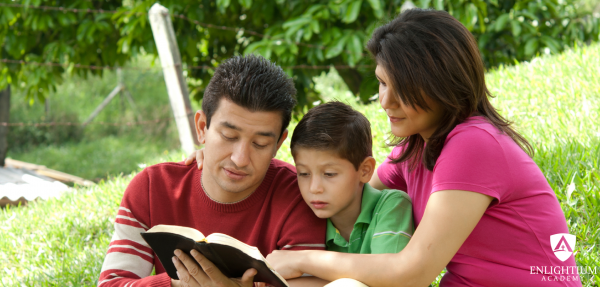 Areas in Which Timothy Was to be an Example
“In Word”
Ephesians 4:29
Matthew 12:33-37
“In Conduct”
1 Thessalonians 5:21-22
Matthew 6:24
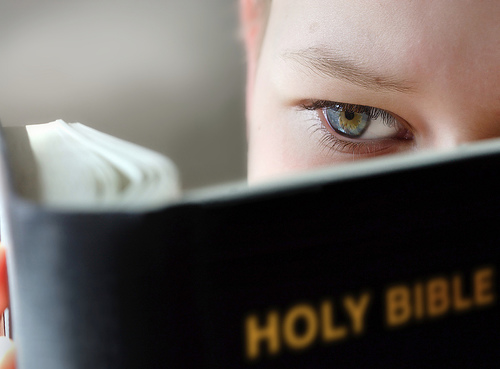 Areas in Which Timothy Was to be an Example
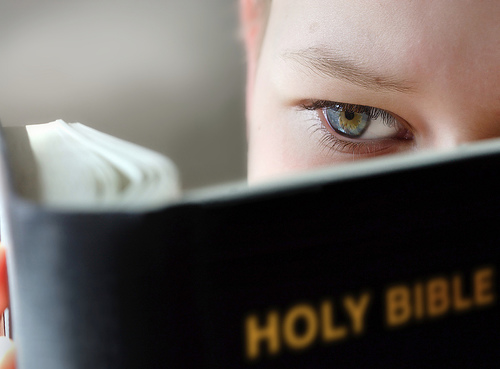 “In Love”
Mark 12:30-31
1 John 4:11
“In Spirit”
Romans 12:11
1 Corinthians 15:58
Areas in Which Timothy Was to be an Example
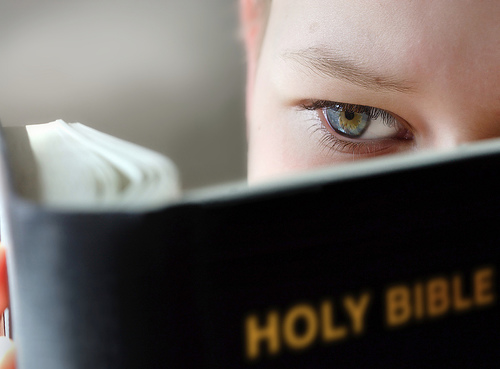 “In Faith”
Hebrews 11:1
“In Purity”
Matthew 5:8
Matthew 5:28
1 John 3:2-3
Romans 13:14
Be an Example to the Believers
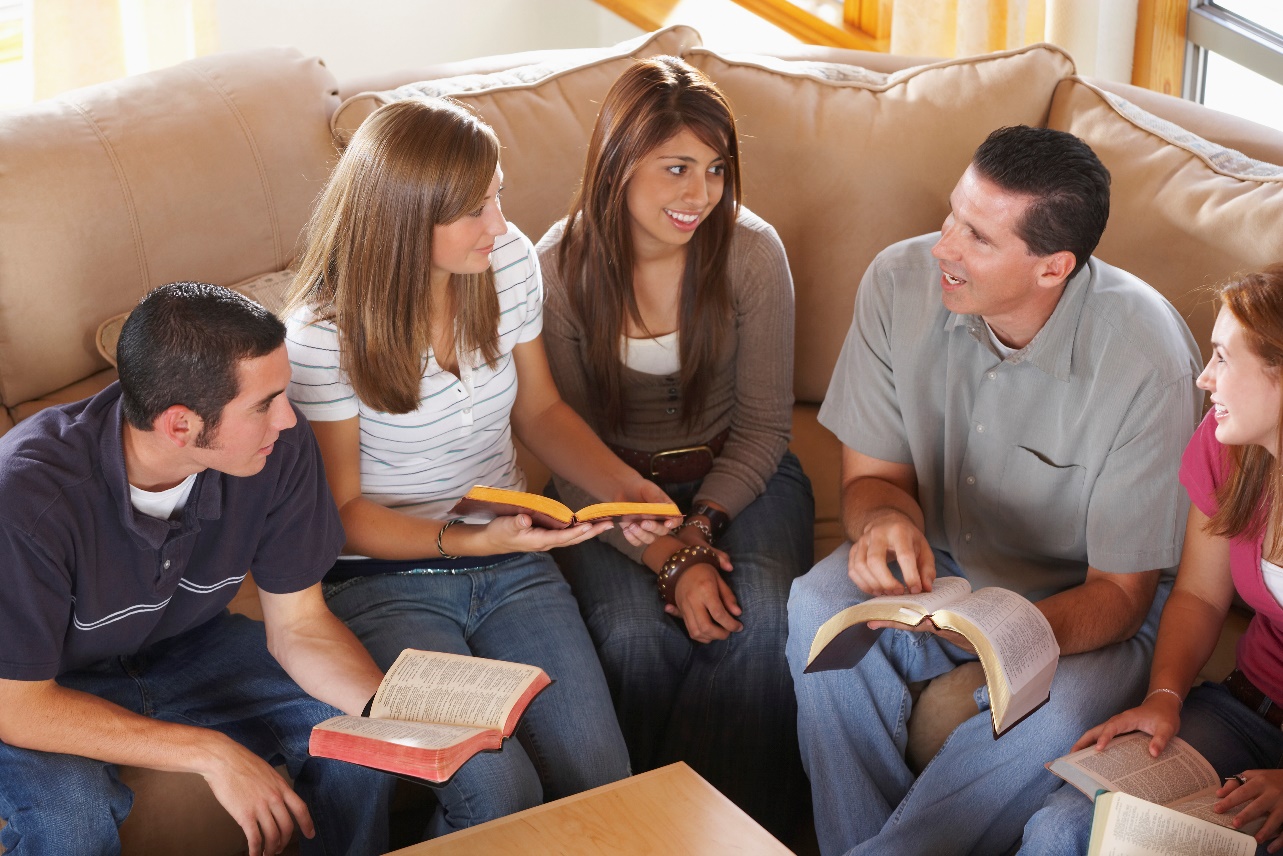 Respect must be earned